DESCRIBING PICTURES
Let´s learn:

Words using for describing pictures
Useful phrases
Practise speaking
Na obrázku je slon…
In the picture there is an elephant…
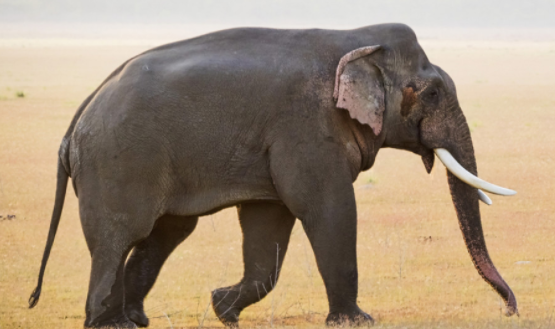 Na obrázku jsou lidé…
In the picture there are people…
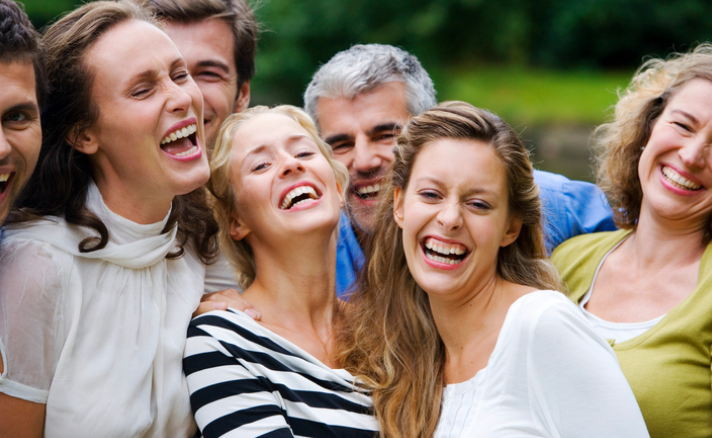 Na obrázku vidím zvířata…
In the picture I can see some animals…
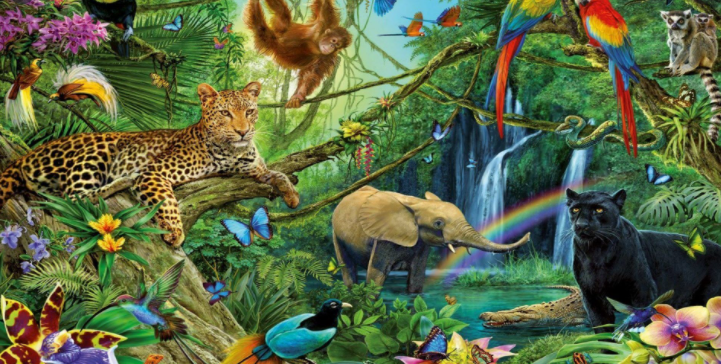 Slon někam jde
This elephan is walking somewhere…
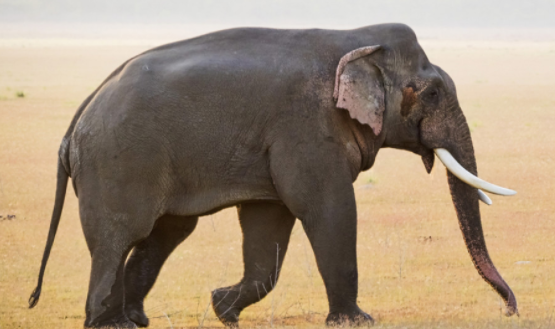 Lidé se smějí…
People are smiling…
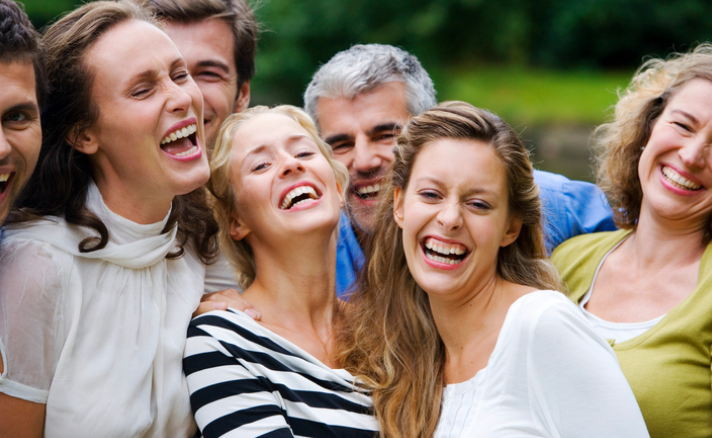 V pozadí jsou hory.
In the backround there are mountains.
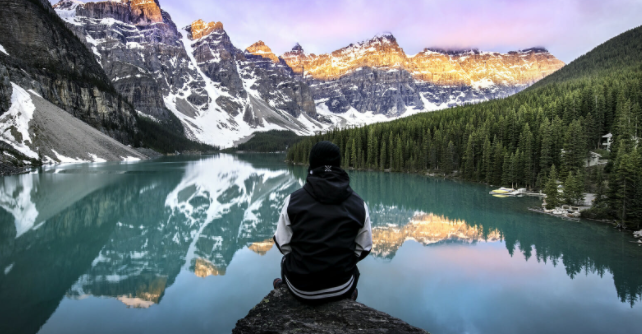 V popředí je člověk.
In the foreground there is a person.
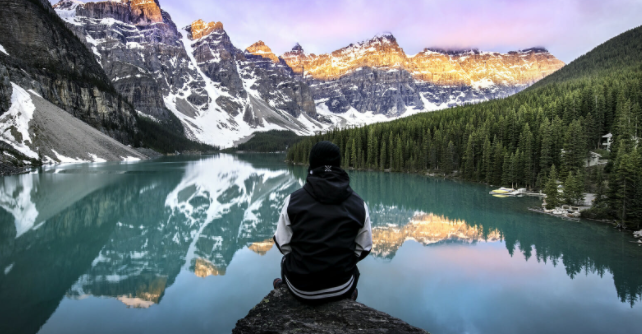 Zdá se mi, že je to ze Skotska.
It seems to me that it is from Scotland.
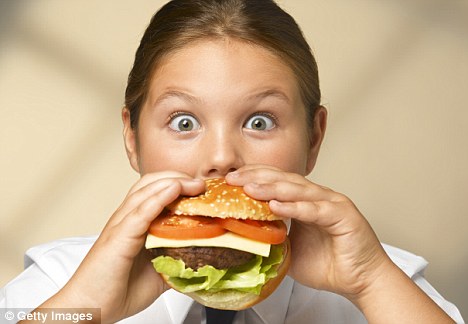 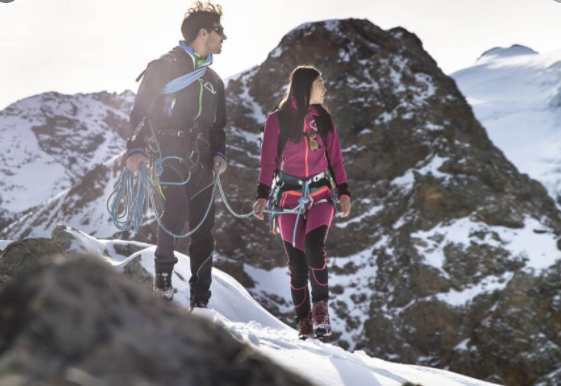 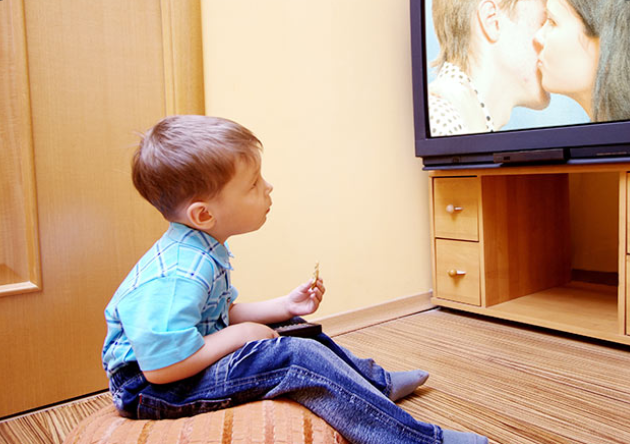 [Speaker Notes: .]
[Speaker Notes: .]
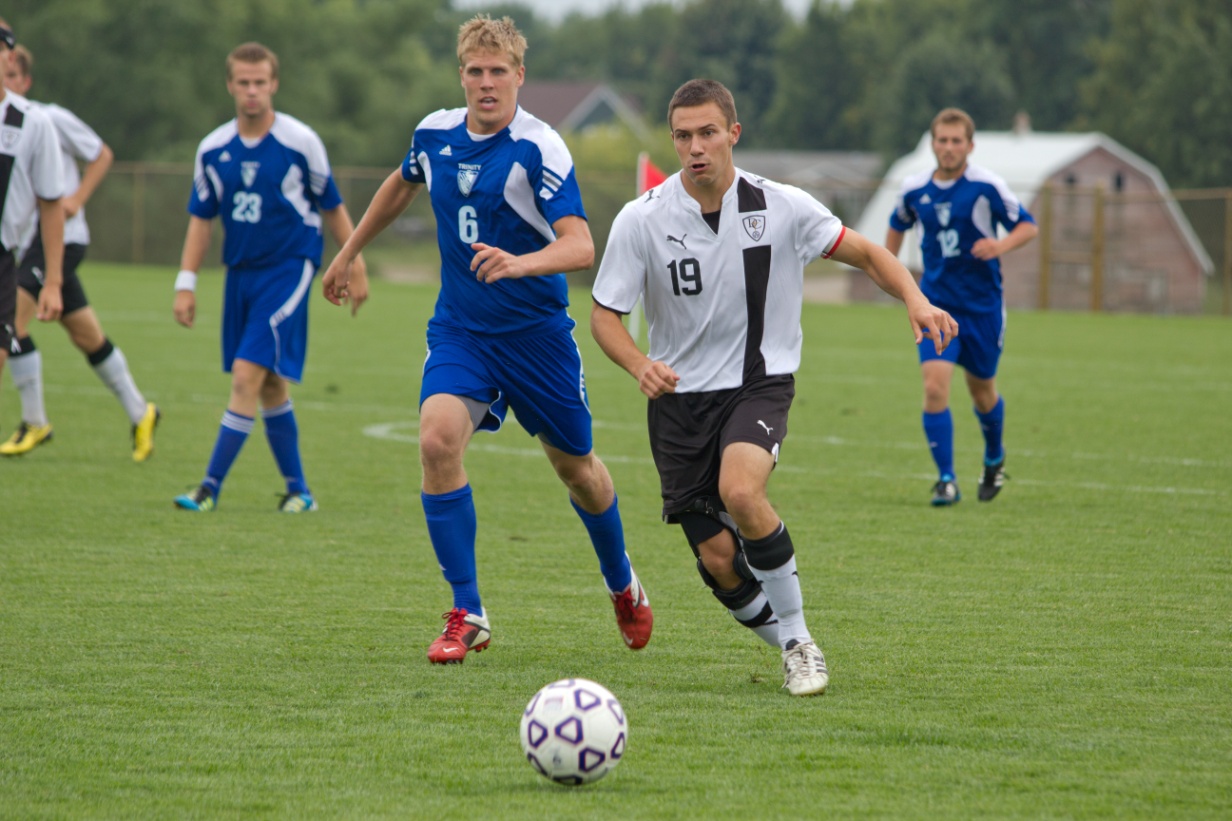 Where  ______  my friends and I?

What …?
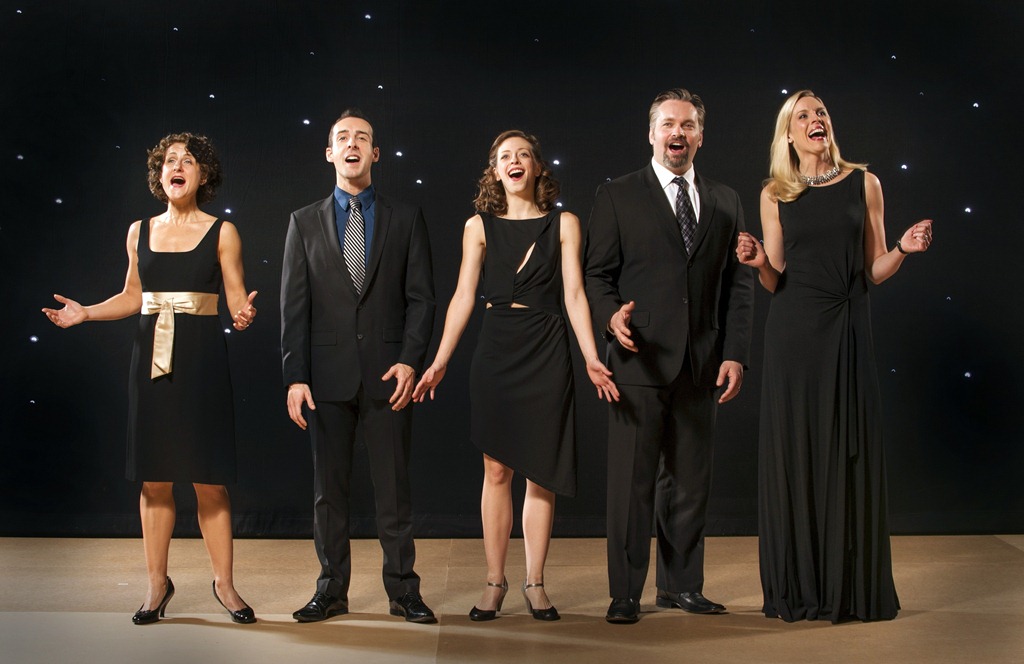 Where  ______  they?

What …?